Μαστός
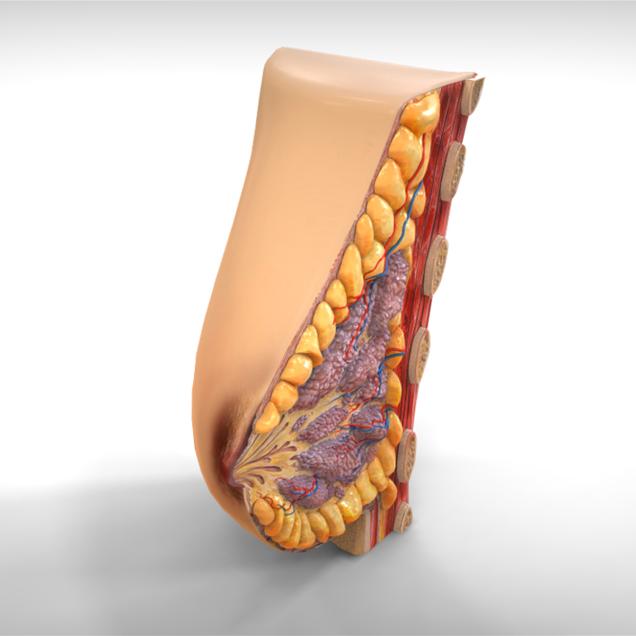 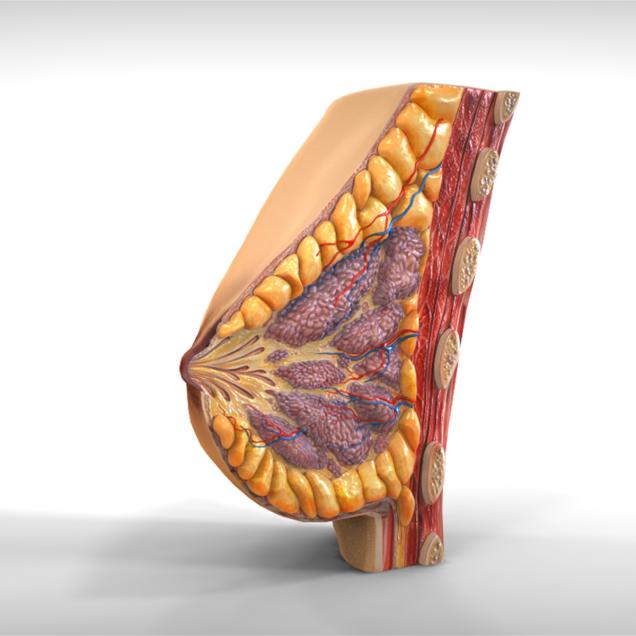 Ioannis Lazarettos
MD PhD Orthopaedic Surgeon
Μαστός
Ημισφαιρική λιπώδης πτυχή του δέρματος
2η-6η Πλευρά
Μπροστά από μείζονα θωρακικό
Θηλή - Θηλαία Άλως
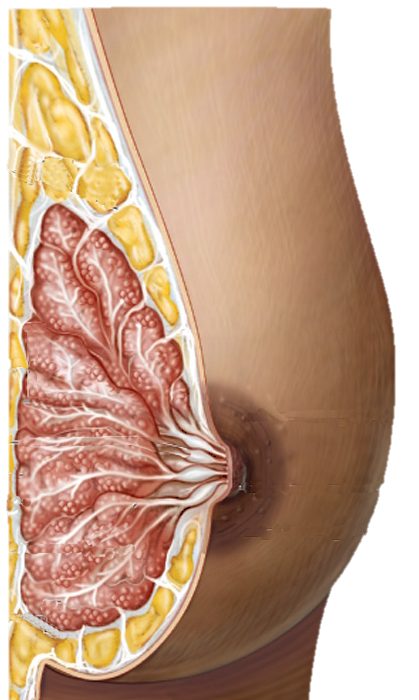 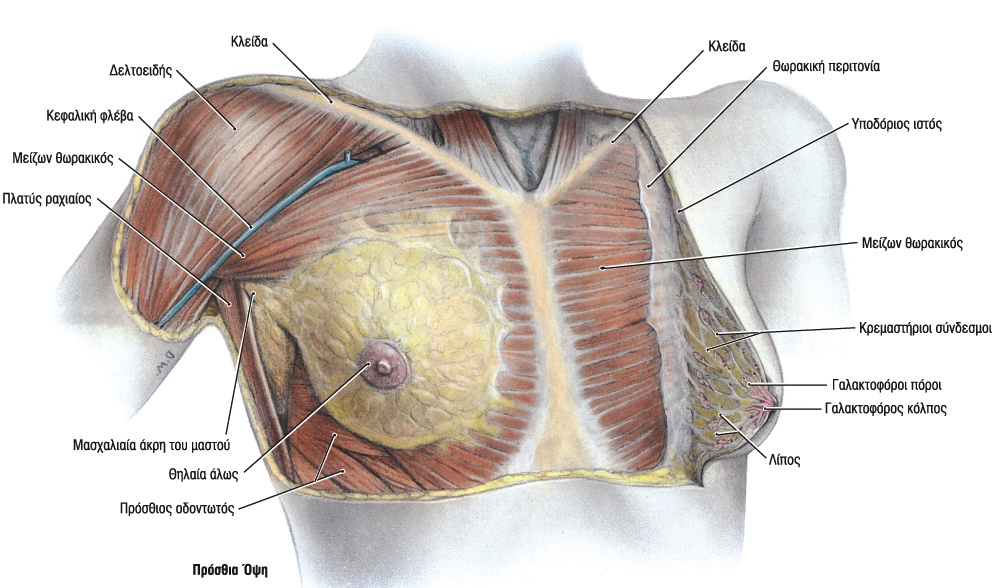 Θηλή
Θηλαία Άλως
Ioannis Lazarettos MD PhD
Orthopaedic Surgeon
2
Μαστός
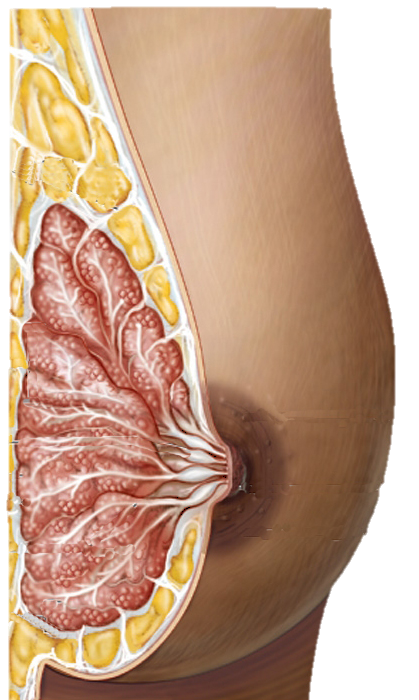 Περιμαστικό λίπος
Δέρμα λεπτό, διαφανές
Περιμαστικό λίπος
Μαστικός αδένας (15-20 λοβοί)
Σύνδεσμοι Cooper
Γαλακτοφόρος κόλπος
Γαλακτοφόρος πόρος
Μαστικός αδένας
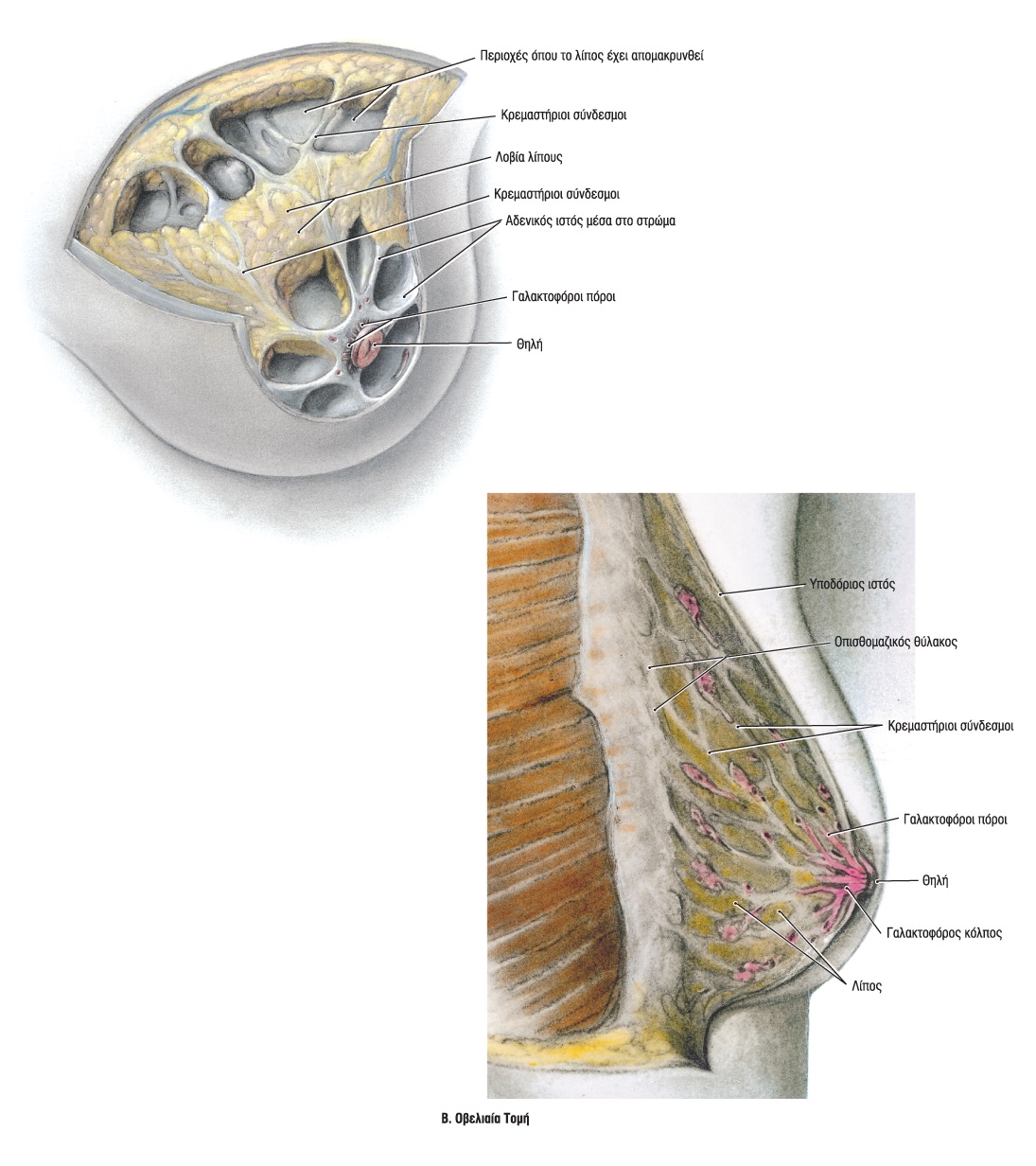 Γαλακτοφόρος πόρος
Γαλακτοφόρος κόλπος
Σύνδεσμος Cooper
Ioannis Lazarettos MD PhD
Orthopaedic Surgeon
3
Μαστός
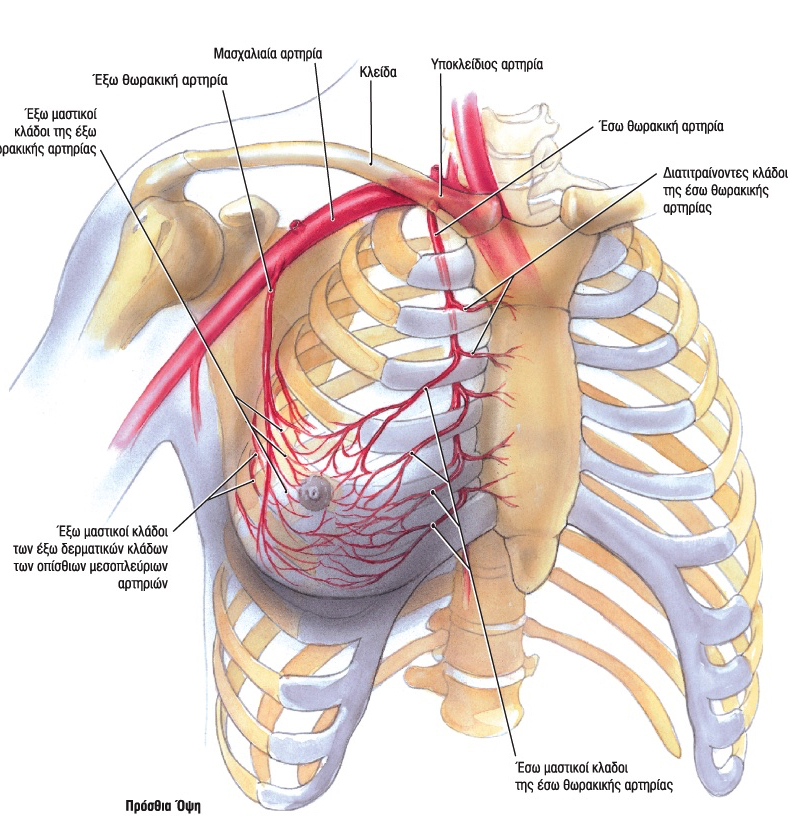 Ioannis Lazarettos MD PhD
Orthopaedic Surgeon
4
Μαστός
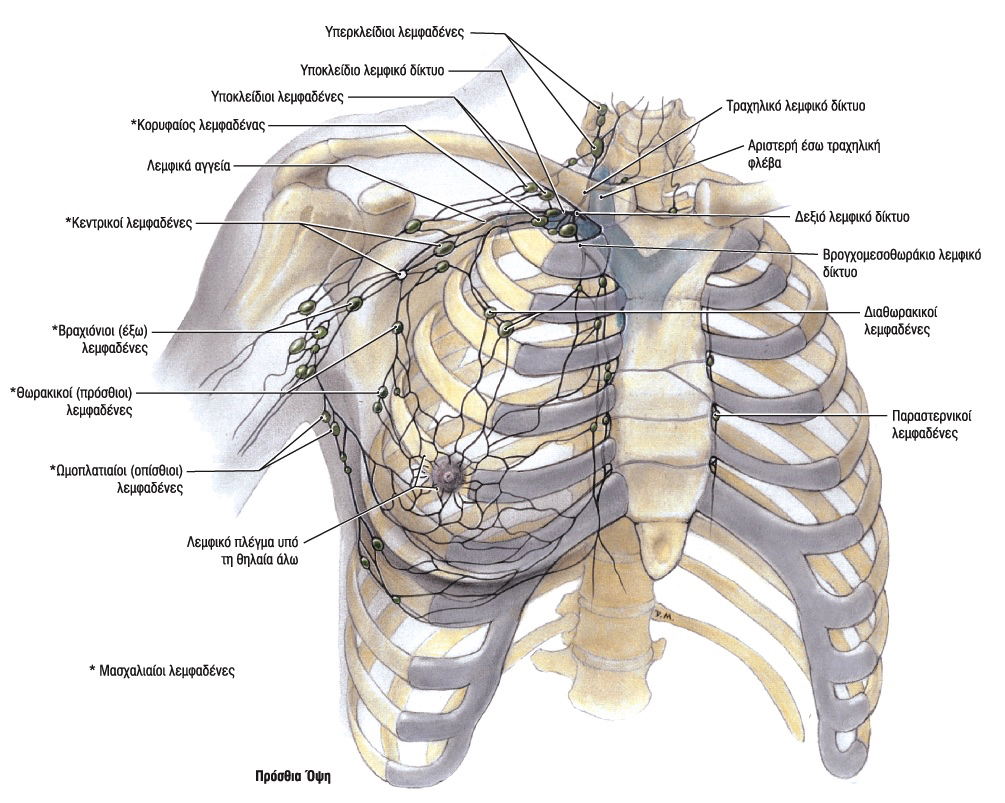 Ioannis Lazarettos MD PhD
Orthopaedic Surgeon
5
Μαστός
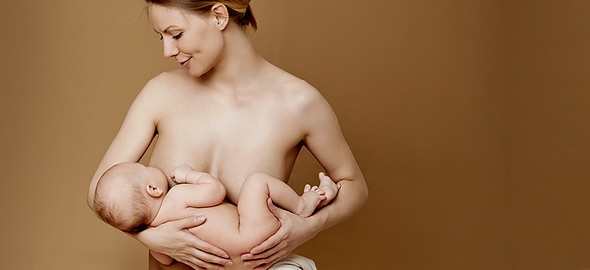 Ioannis Lazarettos MD PhD
Orthopaedic Surgeon
6
Μαστός
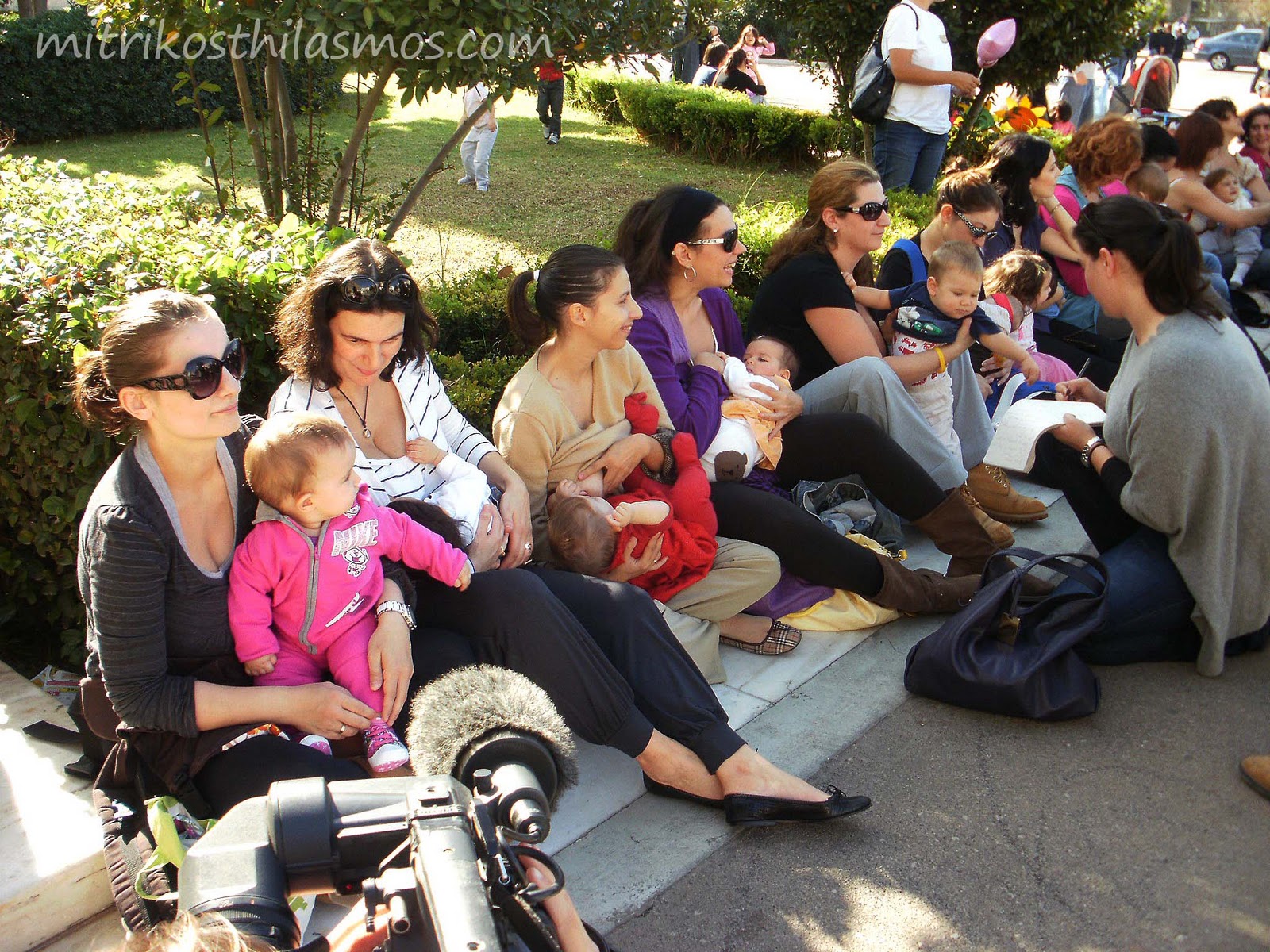 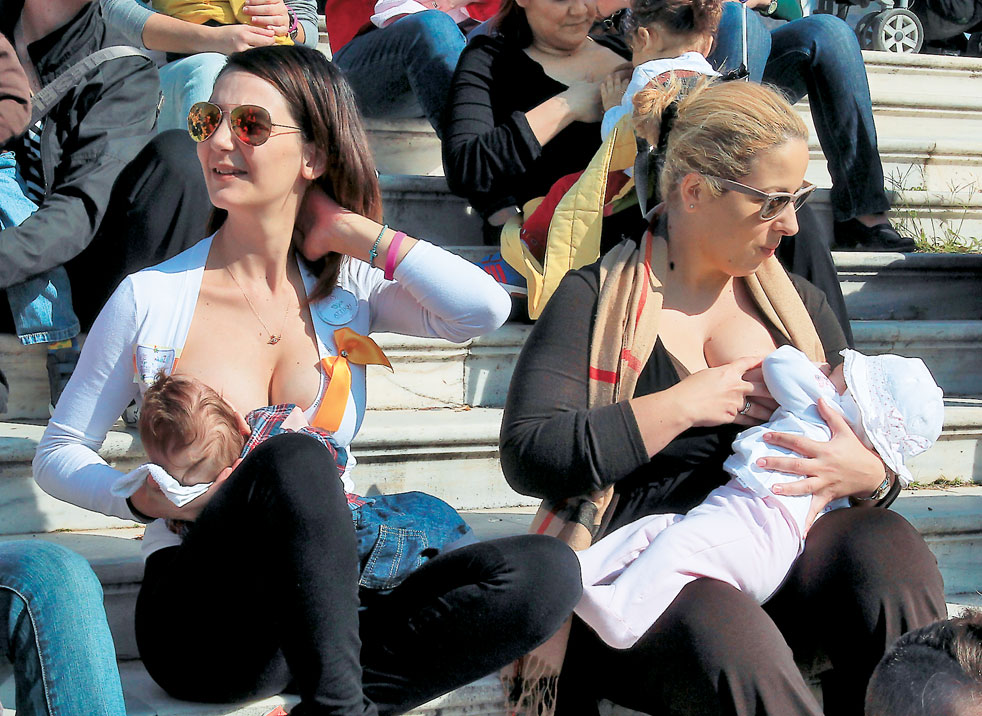 Ioannis Lazarettos MD PhD
Orthopaedic Surgeon
7
Μαστός - Αυτοεξέταση
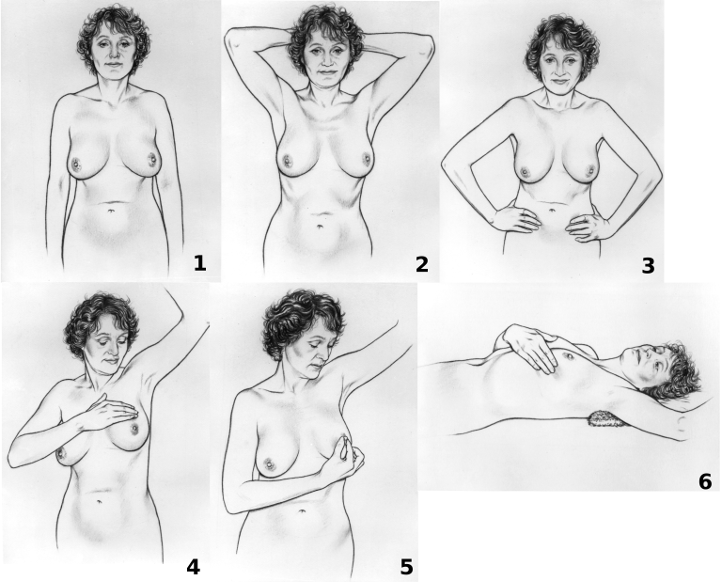 Ioannis Lazarettos MD PhD
Orthopaedic Surgeon
8
Μαστός - Αυτοεξέταση
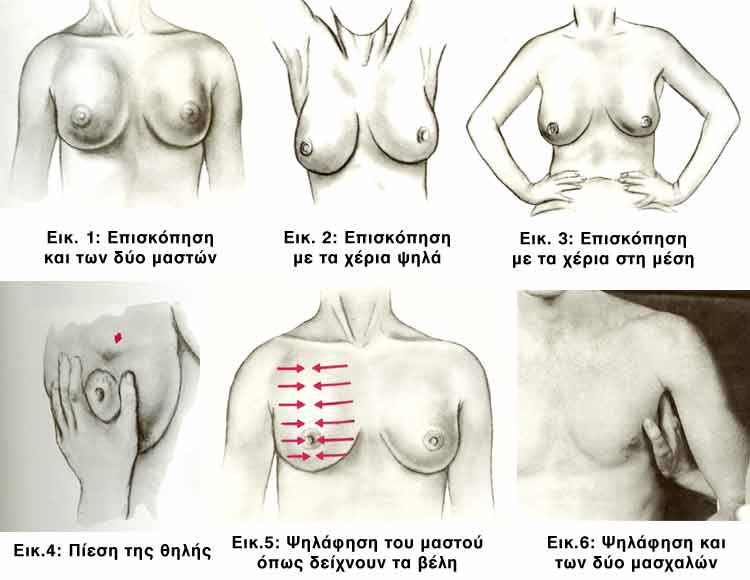 Ioannis Lazarettos MD PhD
Orthopaedic Surgeon
9
Μαστός - Μαστογραφία
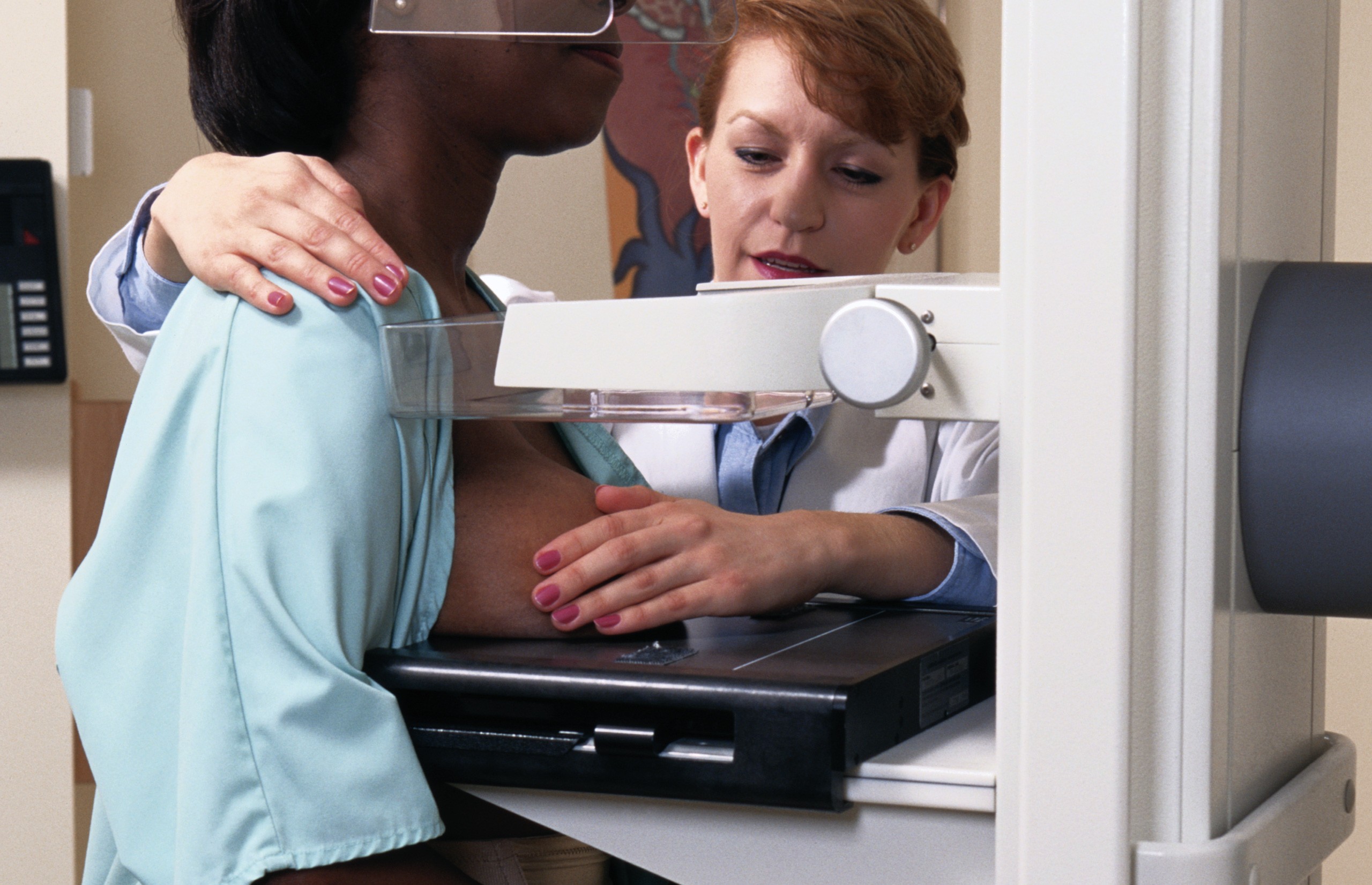 Ioannis Lazarettos MD PhD
Orthopaedic Surgeon
10
Μαστός - Μαστογραφία
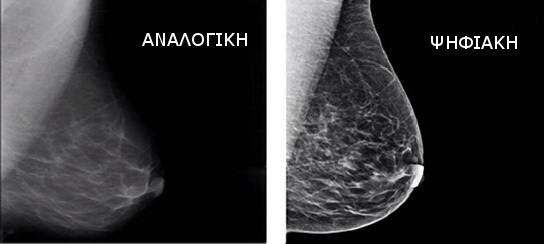 Ioannis Lazarettos MD PhD
Orthopaedic Surgeon
11
Μαστός - Παθήσεις
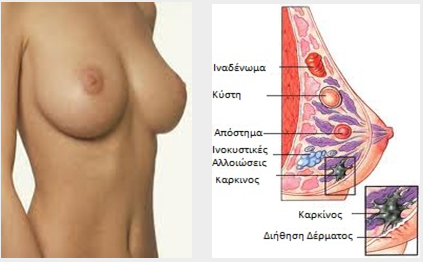 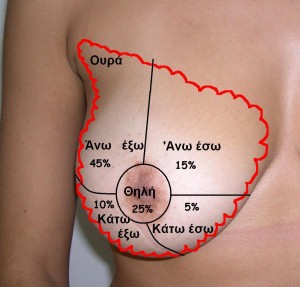 Ioannis Lazarettos MD PhD
Orthopaedic Surgeon
12
Μαστός - Παθήσεις
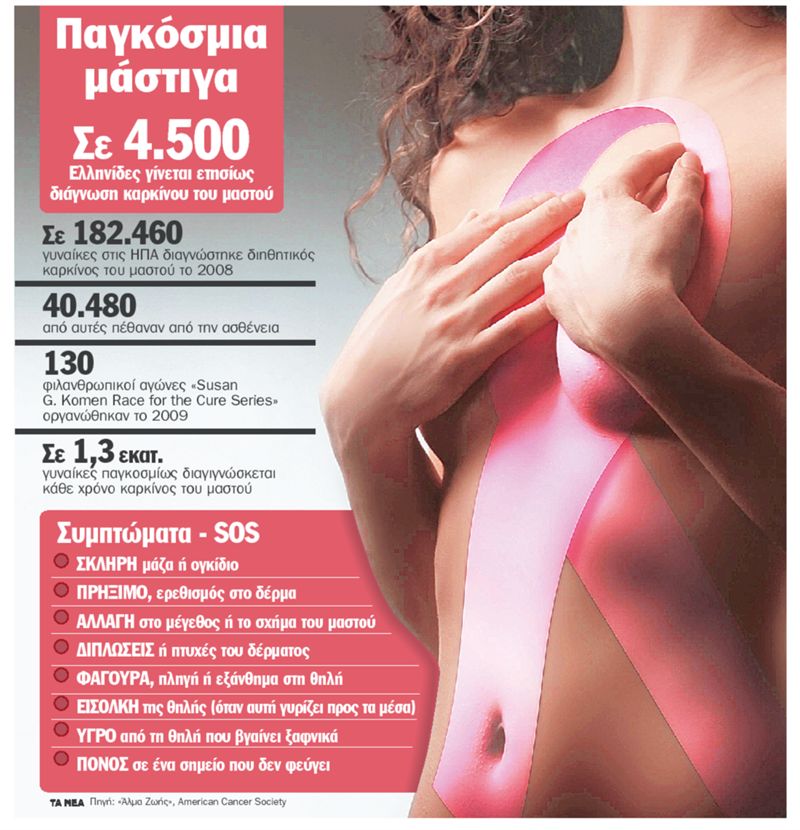 Ioannis Lazarettos MD PhD
Orthopaedic Surgeon
13
Μαστός - Παθήσεις
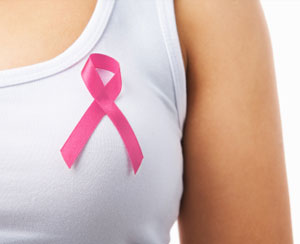 Ioannis Lazarettos MD PhD
Orthopaedic Surgeon
14
Μαστός
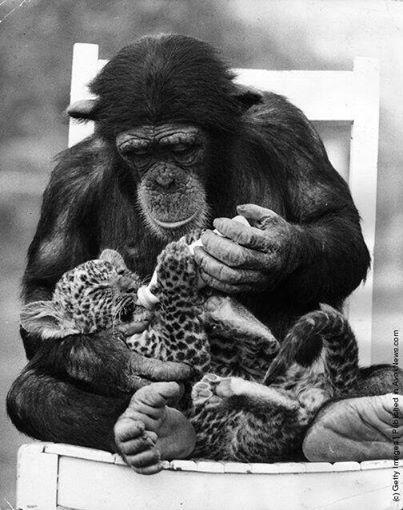 Ioannis Lazarettos MD PhD
Orthopaedic Surgeon
15
Βιβλιογραφία
1. Αποστολάκης Γ.: Ανατομική του ανθρώπου. Εκδόσεις Παπαζήση, 1968.
2. Καμμάς Αντώνης: Μαθήματα Ανατομικής. Βήτα Ιατρικές Εκδόσεις, 2010.
3. Σάββας Α.: Ανατομική του Ανθρώπου. Εκδόσεις Κυριακίδη, 1979.
4. Σάββας Α.: Επίτομη Ανατομική του Ανθρώπου & Άτλας. Εκδόσεις Κυριακίδη,1980.
5. Platzer Werner: Εγχειρίδιο Ανατομικής του Ανθρώπου με Έγχρωμο Άτλαντα. Εκδόσεις Λίτσας, 1998.
6. Agur A.M.R., Dalley A.F. : Grant’s atlas of anatomy. 13th ed. Lippincott Williams & Wilkins, 2013.
7. Ellis H., Mahadevan V.: Clinical Anatomy. Applied Anatomy for Students and Junior Doctors.13th ed, Willey, 2013.
8. Moore Κ., Agur M.R.Α., Dalley F.Α.: Essential Clinical Anatomy. 4th ed. Lippincott Williams & Wilkins 2012.
9. Netter Frank H.: Atlas of Human Anatomy. 5th Ed. Saunders, 2011.
10. Sobotta: Άτλας Ανατομικής του Ανθρώπου. Γ. Παρισιάνος, 1978
Ioannis Lazarettos MD PhD
Orthopaedic Surgeon
16
Ευχαριστώ για την Προσοχή σας!
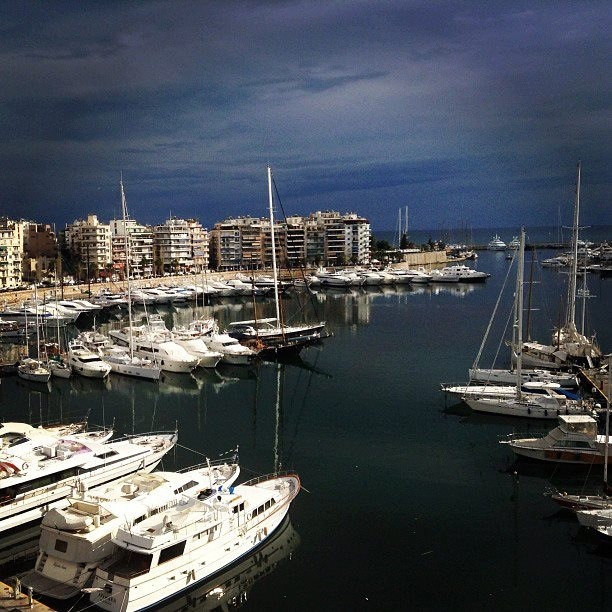 Ioannis Lazarettos MD PhD
Orthopaedic Surgeon
17